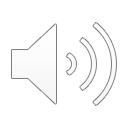 8. John the Baptist Points to Jesus
Part 1
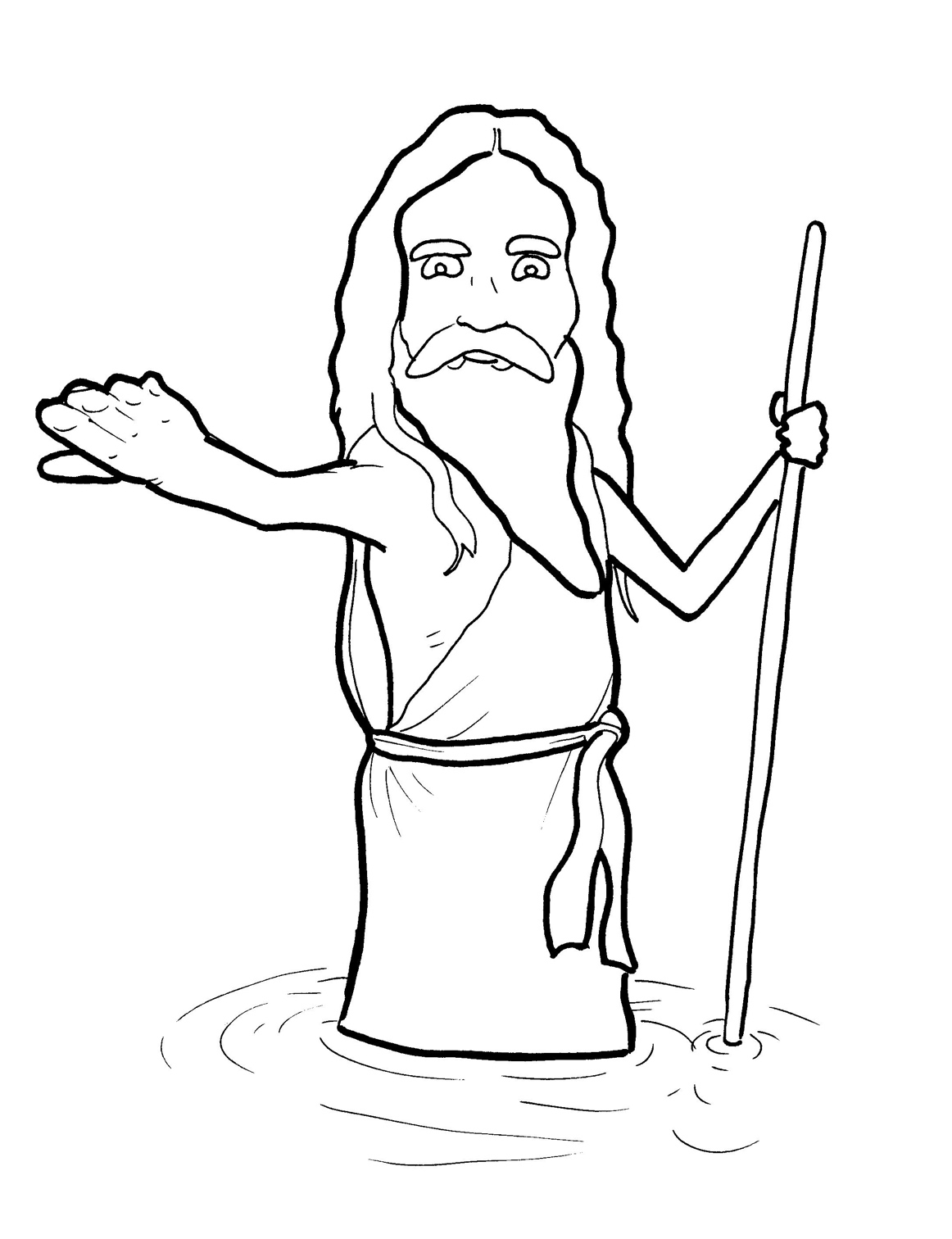 Syllable Charts
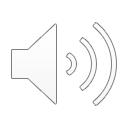 Words in Syllable Types
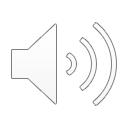 Closed – Short Vowel
A closed syllable has one vowel
followed by one or more consonants,
and the vowel is short.
st
o
p
˘
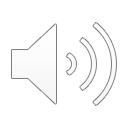 bap-
ask
san-
-tant
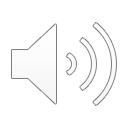 Mes-
-ven
them
-pent
-dreds
des-
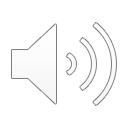 im-
-tist
riv-
skin
-ish
itch
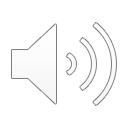 job
John
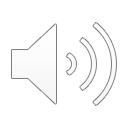 bugs
un-
lunch
hun-
crunch
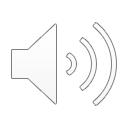 Open – Long Vowel
An open syllable has one vowel
with no consonant after it,
and the vowel is long.
−
go
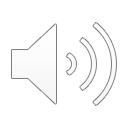 he
e ven
we
Je sus
re pent
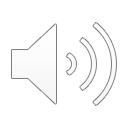 Mes si ah
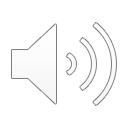 no
so
ho ly
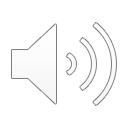 why
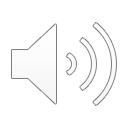 crunch y
itch y
ho ly
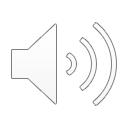 Silent e – Long Vowel
A silent e syllable has one vowel,
followed by one consonant
and a silent e at the end.
The vowel is long.
−
ca
e
v
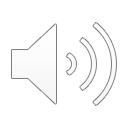 ate
made
came
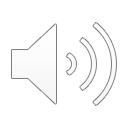 here
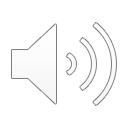 time
shine
bap tize
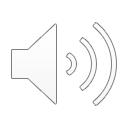 Vowel Teams – Long Vowel
Many vowel teams follow this rule: 
When two vowels get together,
the first one names its letter. 
So the first vowel will make its long sound,
and the second vowel is silent.
−
e
a
t
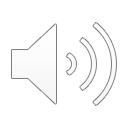 wait
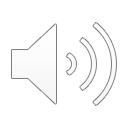 pay
way
say
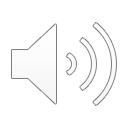 teach  ers
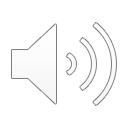 meet
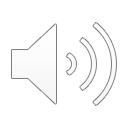 priests
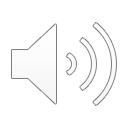 mon ey
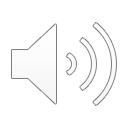 un tie
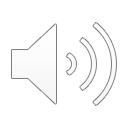 light
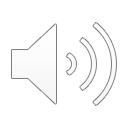 Jew ish
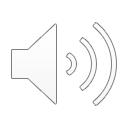 Vowel Teams – Other Sounds
Sometimes vowel teams make other sounds.
oil
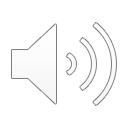 call
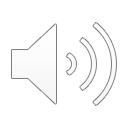 our
out
shout ed
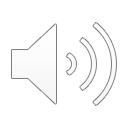 crowd
pow  er ful
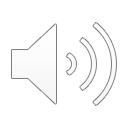 points
voice
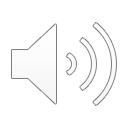 heav en
read y
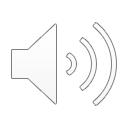 R - Controlled
R-controlled syllables have one or more vowels 
followed by an “r.” 
The “r” changes the sound of the vowel.
o
r
ange
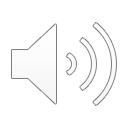 riv er
teach er
des ert
wil der ness
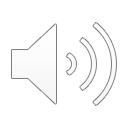 shirt
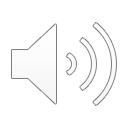 burn ing
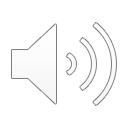 for
Lord
im por tant
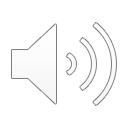 more
wore
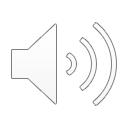 Consonant –  l-e
When you see consonant l-e at the end of a word,
count back three.
The “l-e” makes the /–le/ sound.
p
l
e
pur
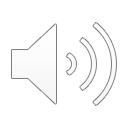 peo ple
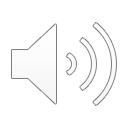 san dals
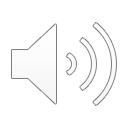 cam el
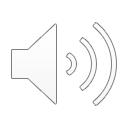 Other Sounds – Long Vowel
These syllables or words are closed,
so the vowel should be short,
but the vowel is long.
−
cold
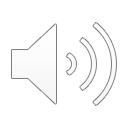 find
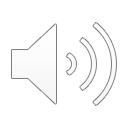 wild
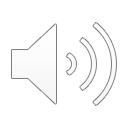 al most
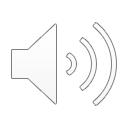 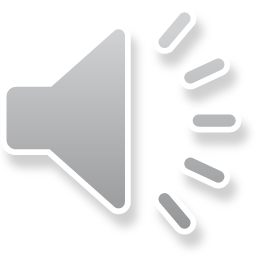 Other Sounds – -nk/-ng
The “-nk” and “-ng” 
change the sound of the vowel.
bank
thing
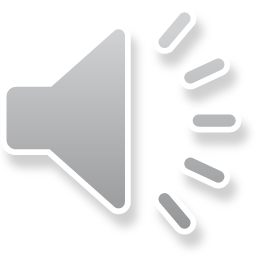 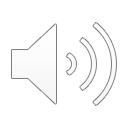 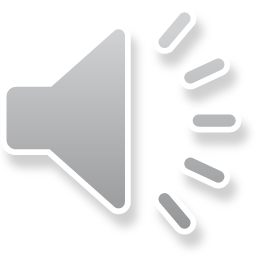 king dom
wait ing
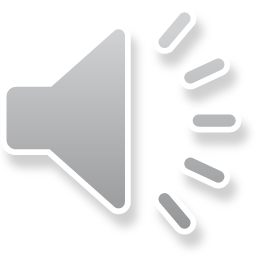 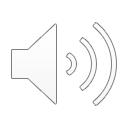 Other Sounds – schwa
The schwa syllable has an “a” that sounds
 like the /u/ in banana.
The banana is even shaped like a short u.
ba  nan  a
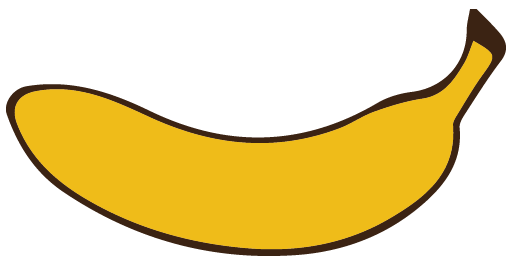 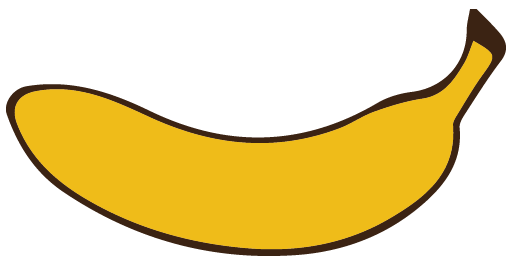 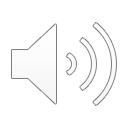 Mes si  ah
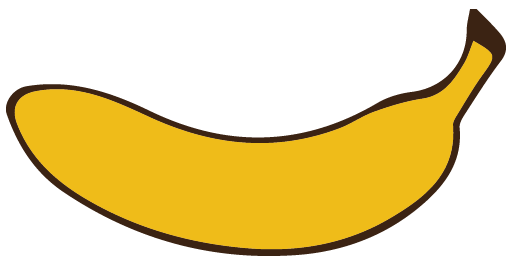 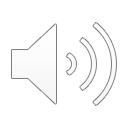 king dom
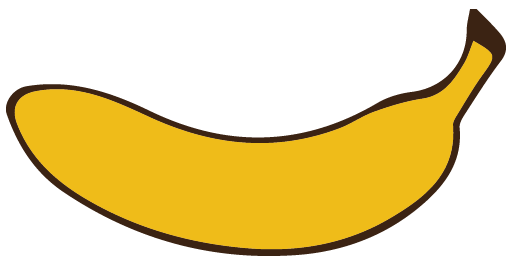